¯^vMZg
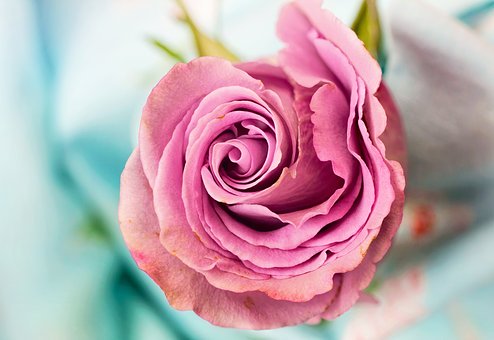 wkÿK cwiwPwZ
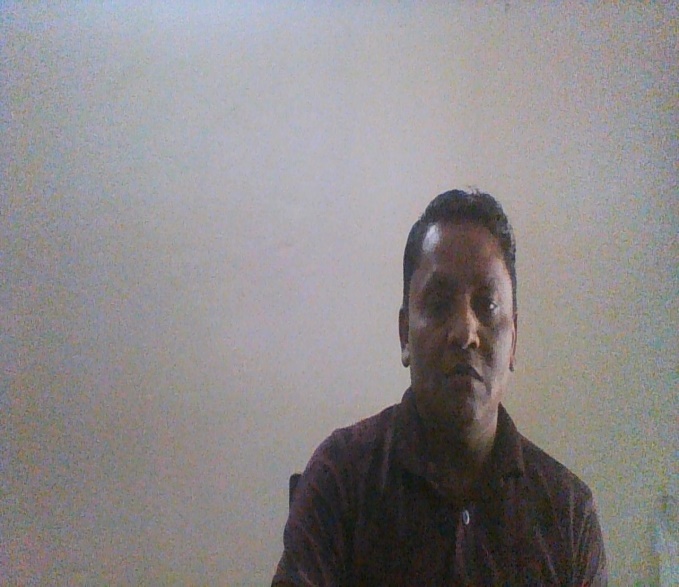 ‡gvt Ave`yj¨vn
mnKvix wkÿK 
gyûixMÄ Ave`yj gwZb cv‡Uvqvix
D”P we`¨vjq|
cvVcwiwPwZ
‡kÖwY.....৭ম								welqtÑ evsjv...১মপএ   		 		M`¨vsk.....iæcymx evsjv‡`k																																																																																																																																	..........
c~e©Ávb hvPvB
evsjv‡`‡ki cÖvK…wZK †mx›`‡h©i Qwe
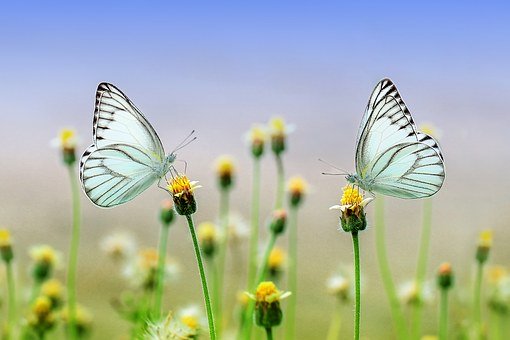 wkLb dj
1| evsjv‡`‡ki FZyi cÖKvi‡f` Rvi‡Z cvi‡e| 
2| wewfb œFZyi ˆewkô¨ Rvb‡Z cvi‡e|
Dc¯’vcb
44
FZzi  cÖKvi‡f` ¸wj n‡”&QÑ 
1| MÖx®§ 2| el©v 3|kir 4| †ngšÍ 5| kxZ,
I 6| emšÍ|
g~j¨vqb
1| MÖx®§tÑGB FZz‡Z m~‡h©i Zxক্ষ DIv‡ci Kvi‡b  gvwU DIvß n‡q hvq,Ges GB mgq cÖPÛ Mig c‡o|GB mgq Pjv‡divi  weNœ N‡U|
2| el©vtÑ GB FZz‡Z Pviw`‡K cwb ˆ_ ˆ_ K‡i|wWwO †e‡q P‡j Pvlx|GB bZzb dmj‰K Rvbvq wbgšÍb|
3| kirtÑ GB FZz‡Z SKg‡K AvKvk, Sjg‡j †iv`|G FZz‡Z wkDwj dz‡ji nvIqv wb‡q Av‡m kir|
evvwoi KvR
evsjv‡`‡ki Qq FZzi  cÖvK…wZK ˆewkô ¸wj eb©bv Ki|
ab¨ev`